«Сравнение дробей с разными знаменателями»
Автор работы:
Политова Н.Г., учитель математики 
Государственное бюджетное 
общеобразовательное учреждение
 Самарской области средняя 
общеобразовательная школа
 «Образовательный центр»  с. Утевка
 м. р. Нефтегорский Самарской области.
На практике проверить можно точно,
Кто смог теорию усвоить прочно.
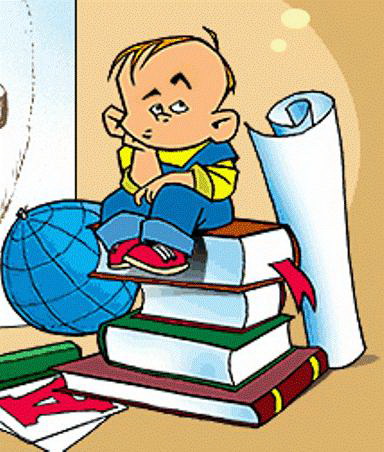 Как привести дроби к наименьшему 
общему знаменателю?
Приведите дроби к наименьшему 
общему знаменателю:
Задание - загадка.
Алый шелковый платочек,
Яркий сарафан в цветочек,
Упирается рука
В деревянные бока.
А внутри секреты есть:
Может, три, а может, шесть.
Разрумянилась немножко
Наша русская …
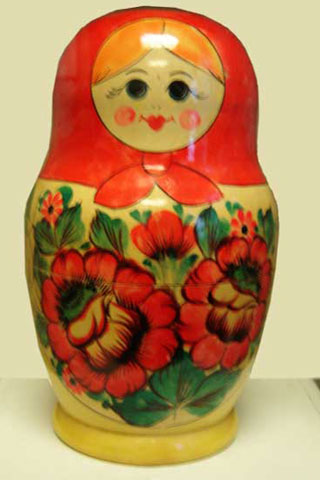 1.Определите, какая из дробей наибольшая, а какая наименьшая?
2. Сравните дроби:
Уровень I.Сравните дроби:
Уровень II. Расположите числа в порядке возрастания:
Чтобы знания были впрок,
Следует повторить урок.
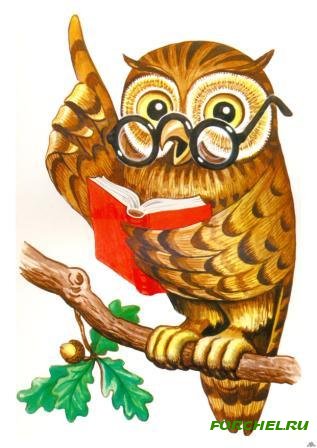